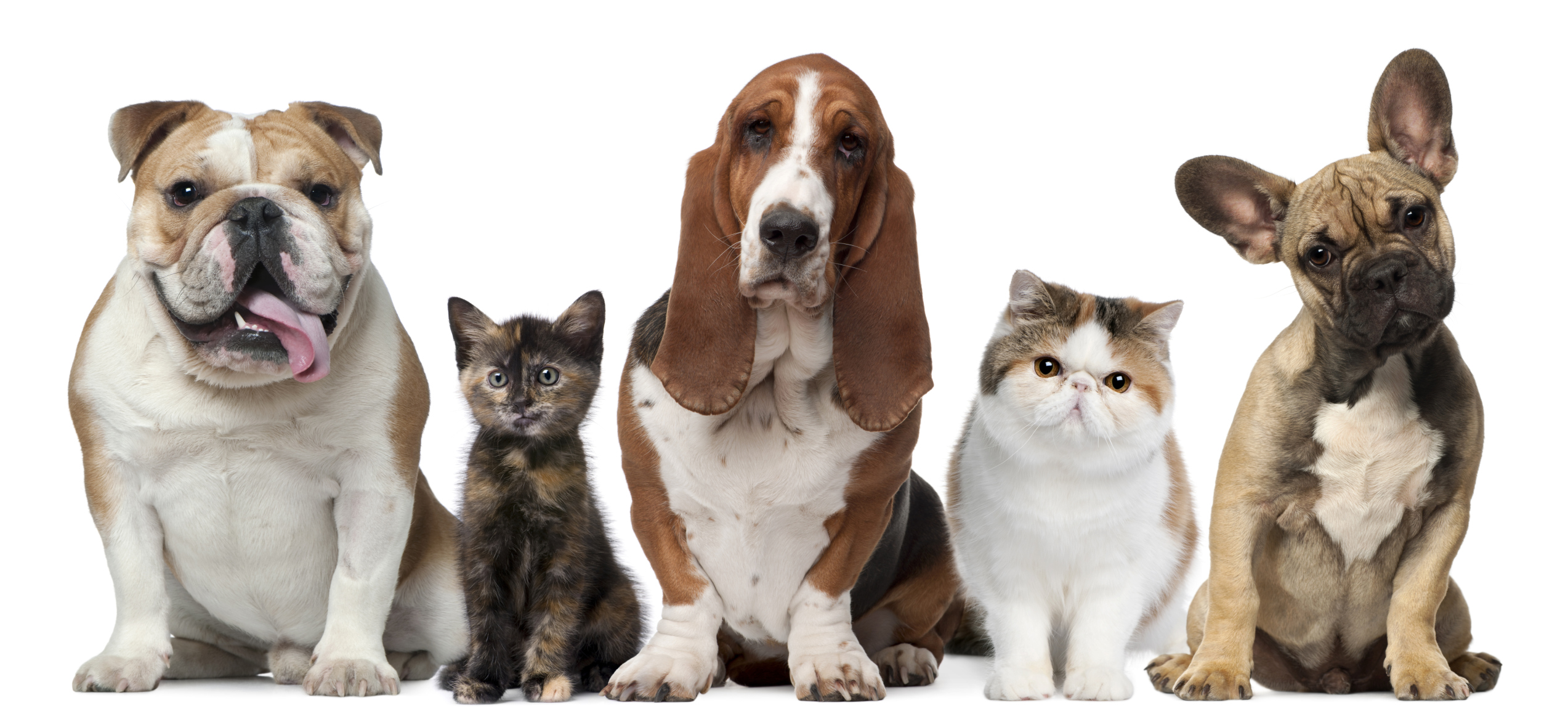 Welcome to P.a.w.s. club!
What is P.a.w.s.?
The Lamar P.A.W.S. club is a club dedicated to helping the animal shelters of Houston and the animals of Houston without a home.
We will work throughout the year to raise awareness of the homeless animals of Houston, raise money to support various animal organizations, and help animals get the care they need through volunteering.
Who are our officers?
The president of the Lamar P.A.W.S. club is Hailey Hankins. The vice-president of P.A.W.S. is Madeline Muhlherr. The secretary of P.A.W.S. is Elizabeth Linsenmayer, and the Treasurer and Web Master is Lauren Collins. Our sponsor is Mr. Milum.
What to expect from meetings
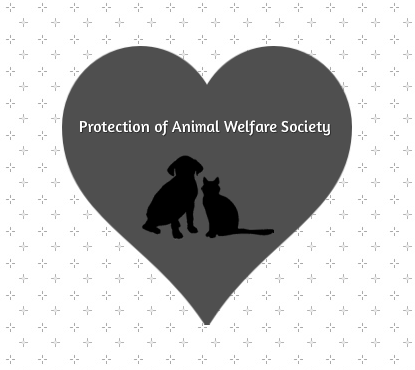 At a normal P.A.W.S. meeting, we will likely go over future events, discuss different events we would like to partake in, and discuss different animal-related problems we can help improve.
Club Fees
We ask for a small amount for club fees; we ask that everyone pay a club fee of $15 as there will be snacks at every meeting (those cost money!) and for other club expenses. 

Club T-Shirts and events that require a fee will be paid separately, as it’s not required that you buy a shirt or attend any certain events.
Events
We will have at least one event per month (most months) starting in October. 
We are currently in talks with Dr. McSwain to try and partner with animal shelters to hold events during lunch to discuss the benefits/need to adopt from shelters.
We are also going to be attending the Houston Zoo Zoo Boo to volunteer, which will also be talked about more at the next meeting.
Where can I find information?
Our website (lamarpaws.weebly.com) is the best place to keep up to date. We will send out biweekly emails to give a brief overview of what happened at the meetings, but the website is where you can find the PowerPoints from the meetings and details for events.
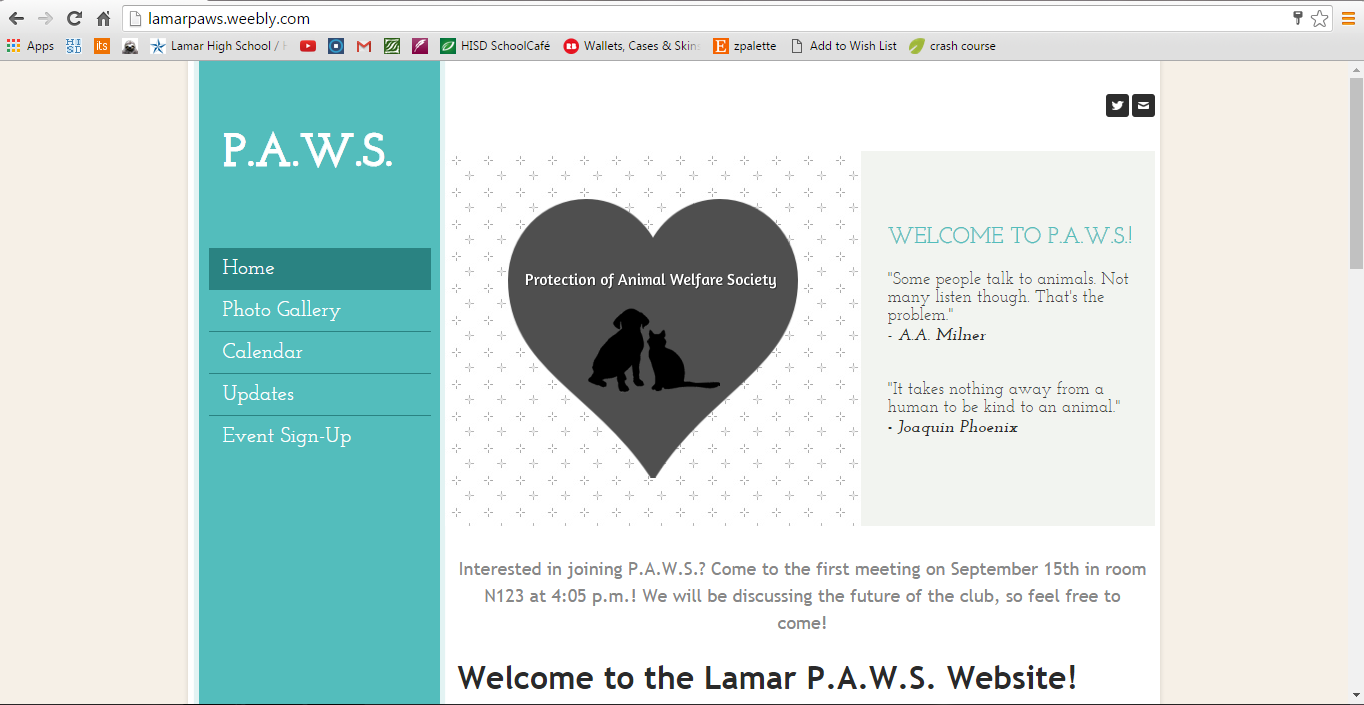